Люди без интернета в современное время
Руководитель:Моисеев Тимофей

Участники: Кремлёв Виктор, Зубов Никита, Мералишоев Аслан

Консультант: Суморокова Влада Федоровна
Распределение обязанностей
Оформление электронного портфолио и создание рекламы - Кремлёв Виктор

Подготовка проекта на защиту - Моисеев Тимофей

Поиск и систематизация информации -Зубов Никита

Поиск и систематизация информации - Мералишоев Аслан
Актуальность темы
Актуальность нашего проекта заключается в том, что станет с людьми, если в XXI веке не будет интернета и гаджетов.
Цель
Провести эксперимент и узнать, что будет с человеком спустя две недели отказа от интернета и гаджетов; 

Выявить возможно ли жить без интернета в современном мире.
Задачи
Провести двухнедельный эксперимент отказа от интернета и гаджетов;

Проанализировать эксперимент;

Выявить положительное и отрицательное влияние интернета и гаджетов на подростка в современном мире .
Продукт
Эксперимент
Проблема
Проблема заключается в том, что большинство людей сидят в интернете и не видят, что происходит в real life.
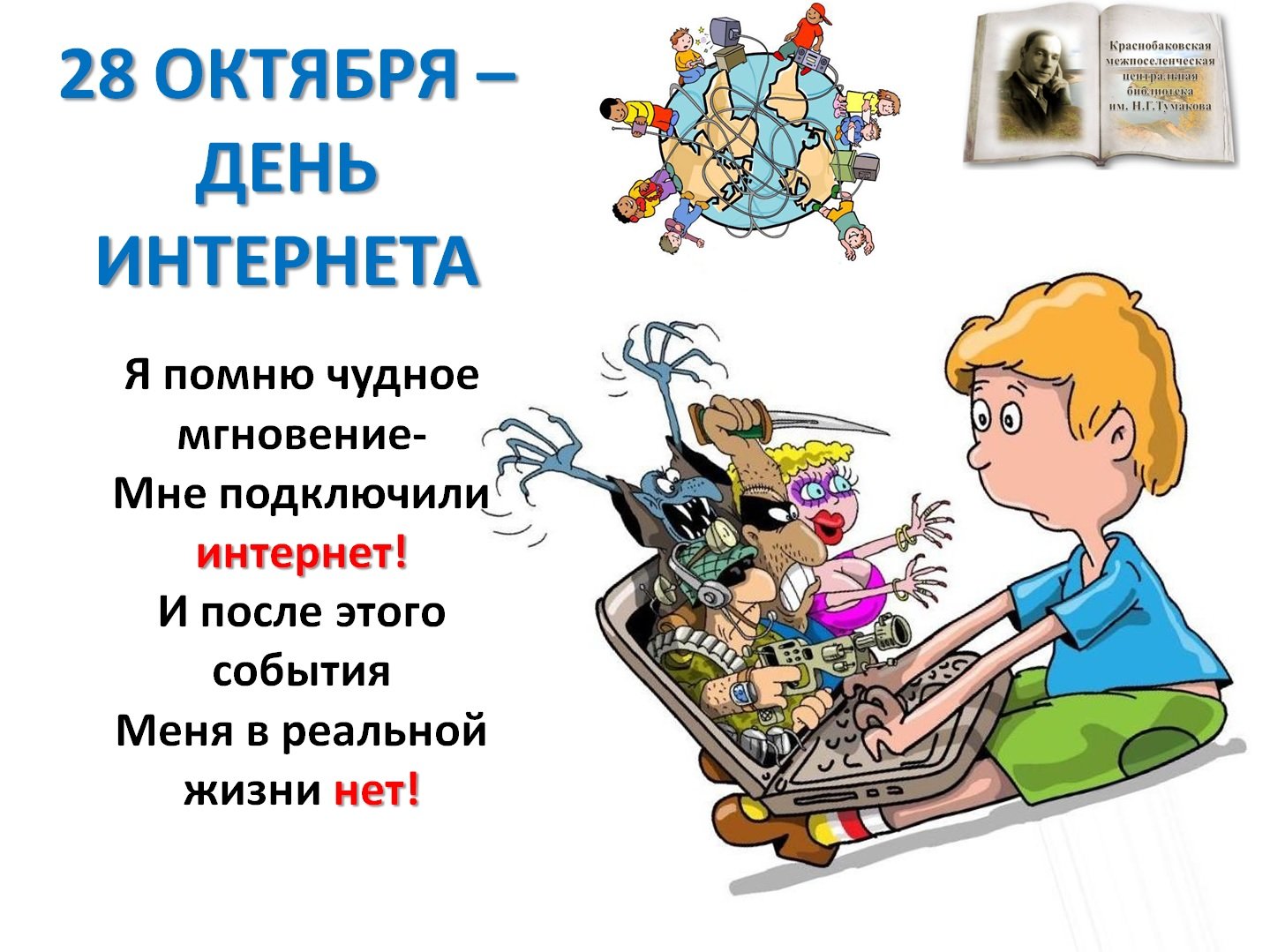 План работы
Определить тему проекта
Встреча с консультантом проекта для определения плана работы
Выявить проблему проекта, установить цели и задачи, определить продукт
Определиться со списком используемых источников
Поиск информации
Создание электронного портфолио
Предзащита проекта
Проведение эксперимента
Реклама проекта
Создание продукта
Защита проекта
Список источников
Интернет-файлы
Проведенный экспиримент
Спасибо за внимание